The Nature of a King
1Sa  8: 11-18  And he said, This will be the manner of the king that shall reign over you: He will take your sons, and appoint them for himself, for his chariots, and to be his horsemen; and some shall run before his chariots.
 12 And he will appoint him captains over thousands, and captains over fifties; and will set them to ear his ground, and to reap his harvest, and to make his instruments of war, and instruments of his chariots.
 13 And he will take your daughters to be confectionaries, and to be cooks, and to be bakers.
 14 And he will take your fields, and your vineyards, and your oliveyards, even the best of them, and give them to his servants.
 15 And he will take the tenth of your seed, and of your vineyards, and give to his officers, and to his servants.
 16 And he will take your menservants, and your maidservants, and your goodliest young men, and your asses, and put them to his work.
 17 He will take the tenth of your sheep: and ye shall be his servants.
 18 And ye shall cry out in that day because of your king which ye shall have chosen you; and the LORD will not hear you in that day.
Solomon's Request to God
1Ki 3:7-9  And now, O LORD my God, thou hast made thy servant king instead of David my father: and I am but a little child: I know not how to go out or come in.
 8 And thy servant is in the midst of thy people which thou hast chosen, a great people, that cannot be numbered nor counted for multitude.
 9 Give therefore thy servant an understanding heart to judge thy people, that I may discern between good and bad: for who is able to judge this thy so great a people?
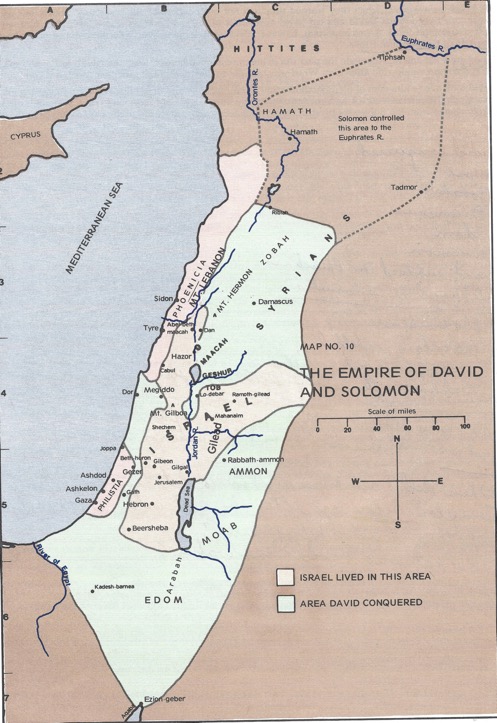 The Consequences of not keeping God's Commandments
1Ki 9:7-9  Then will I cut off Israel out of the land which I have given them; and this house, which I have hallowed for my name, will I cast out of my sight; and Israel shall be a proverb and a byword among all people:
 8 And at this house, which is high, every one that passeth by it shall be astonished, and shall hiss; and they shall say, Why hath the LORD done thus unto this land, and to this house?
 9 And they shall answer, Because they forsook the LORD their God, who brought forth their fathers out of the land of Egypt, and have taken hold upon other gods, and have worshipped them, and served them: therefore hath the LORD brought upon them all this evil.
Solomon did not Keep the Commandments
1Ki 11:11-13  Wherefore the LORD said unto Solomon, Forasmuch as this is done of thee, and thou hast not kept my covenant and my statutes, which I have commanded thee, I will surely rend the kingdom from thee, and will give it to thy servant.
 12 Notwithstanding in thy days I will not do it for David thy father's sake: but I will rend it out of the hand of thy son.
 13 Howbeit I will not rend away all the kingdom; but will give one tribe to thy son for David my servant's sake, and for Jerusalem's sake which I have chosen.